More Queueing Theory
Carey Williamson
Department of Computer Science
University of Calgary
Motivating Quote for Queueing Models
“Good things come to those who wait”
        - poet/writer Violet Fane, 1892
           - song lyrics by Nayobe, 1984
           - motto for Heinz Ketchup, USA, 1980’s
           - slogan for Guinness stout, UK, 1990’s
2
M/M/1 Queue
l
l
l
l
l
l
…
0
1
2
j-1
j
j+1
m
m
m
m


M/M/1 queue is the most commonly used type of queueing model 
Used to model single processor systems or to model individual devices in a computer system  
Need to know only the mean arrival rate λ and the mean service rate μ  
State = number of jobs in the system
3
Results for M/M/1 Queue (cont’d)
Mean number of jobs in the system:




Mean number of jobs in the queue:
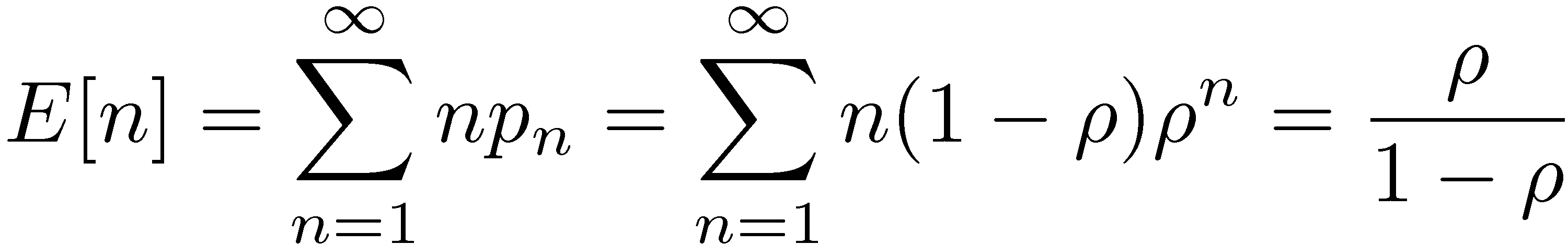 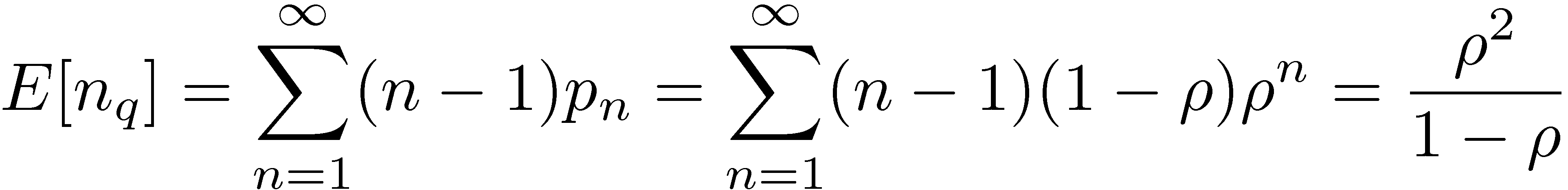 4
[Speaker Notes: Asigment: variance of n]
Results for M/M/1 Queue (cont’d)
Probability of n or more jobs in the system:


Mean response time (using Little’s Law):
Mean number in the system            = Arrival rate × Mean response time
That is:
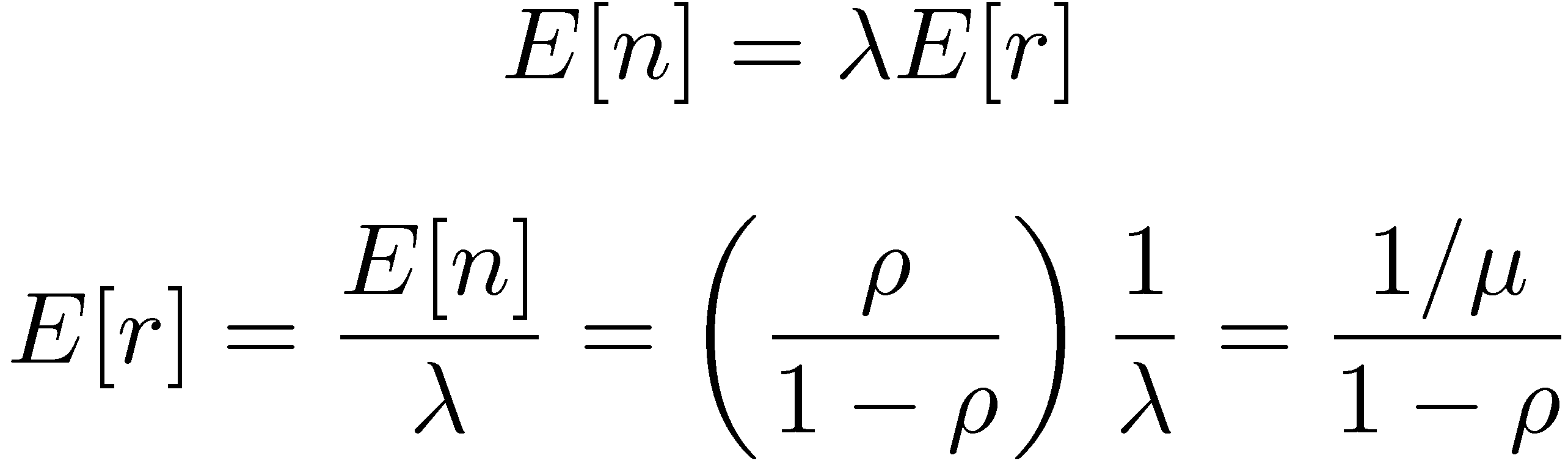 5
M/M/1/K – Single Server, Finite Queuing Space
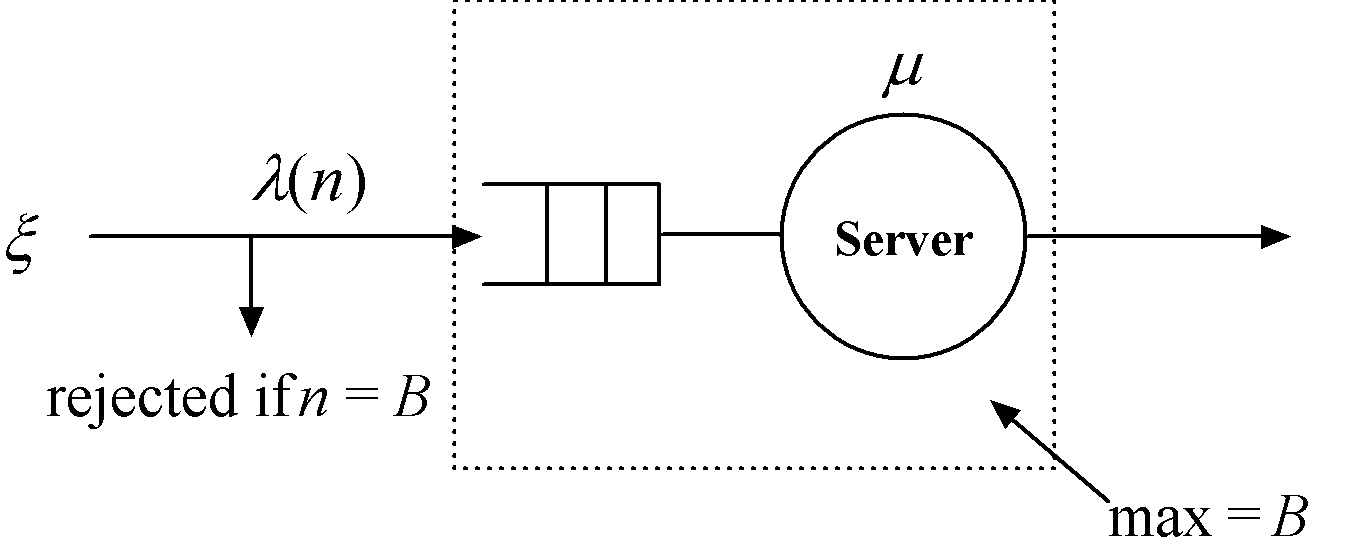 K
K
6
Analytic Results
l
l
l
l
…
0
1
K-1
K
m
m
m
m
State-transition diagram:





Solution
7
[Speaker Notes: Compute n, r and take the limit as m->infinity]
M/M/m - Multiple Servers
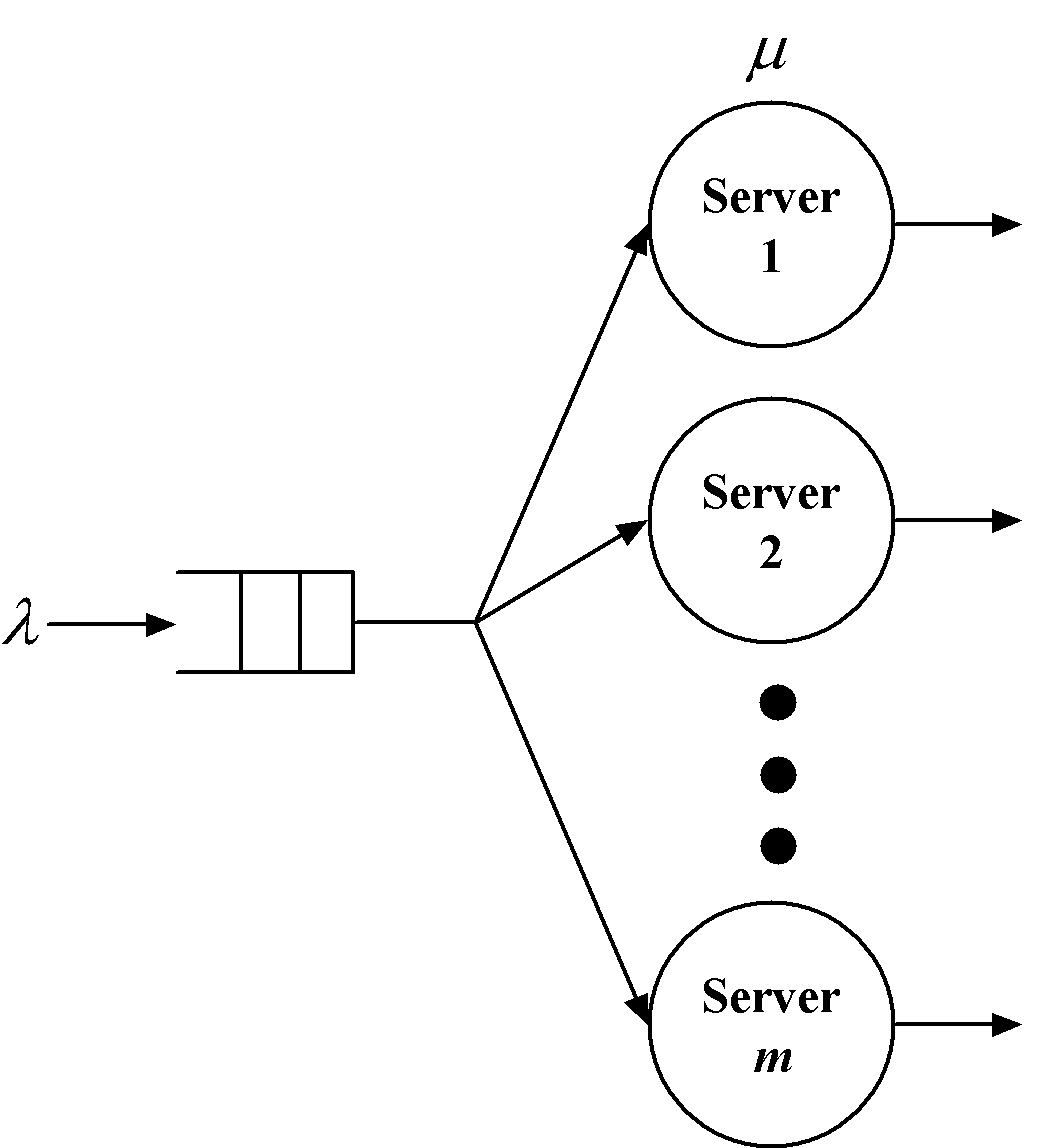 8
Analytic Results
l
l
l
l
l
l
…
0
1
m-1
m
m+1
m
2m
(m-1)m
mm
m
m
State-transition diagram:





Solution
9
[Speaker Notes: Derive p0 and E[r]]
M/M/ - Infinite Servers
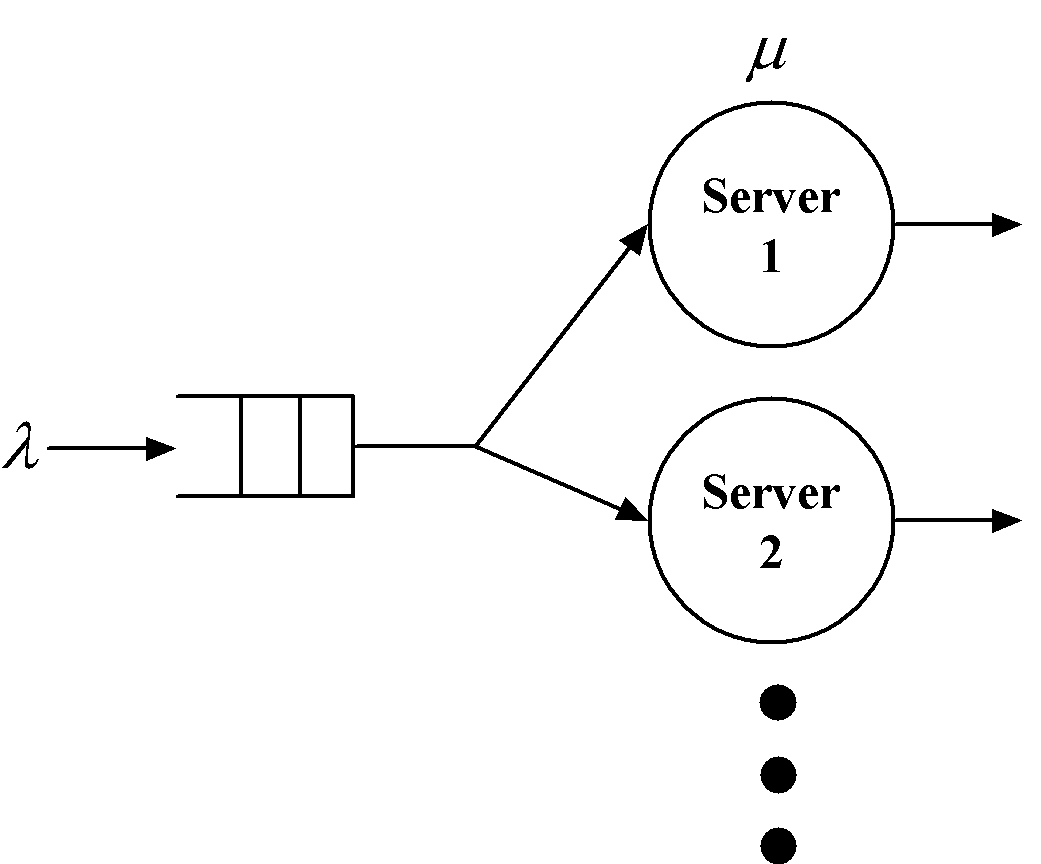 Infinite number of servers - no queueing
10
Analytic Results
l
l
l
l
l
l
…
0
1
j-1
j
j+1
m
2m
(j-1)m
jm
(j+1)
(j+2)
11
M/G/1 Queue
12
M/G/1 Queue
13
Effect of Utilization and Service Variability
14
Effect of Utilization and Service Variability
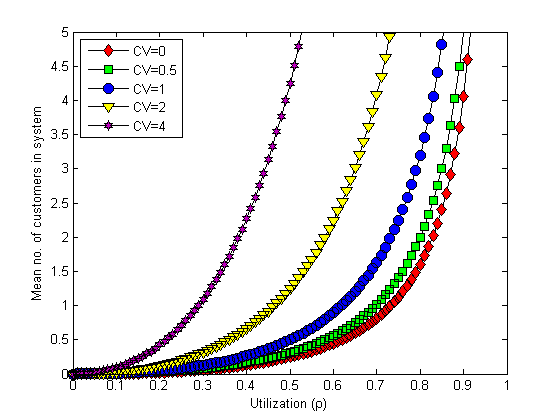 Mean no. of customers in queue
Adjusts the M/M/1 formula to account for a non-exponential service time distribution
Same as for M/M/1 queue
15